Повысьте вовлечённость в обучение
 с помощью 
Карты планирования учебных действий
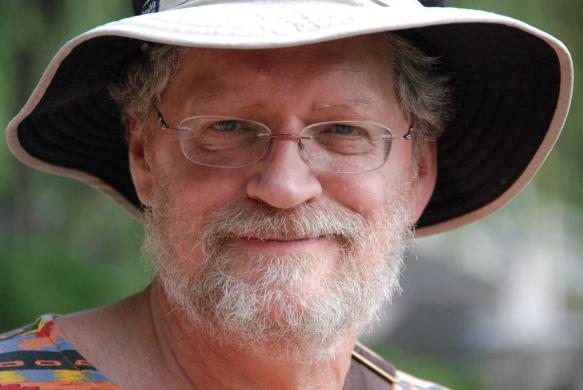 Ян Белл
Апрель 2014
Что Вы преподаёте?
Выберите тему, которую Вы хотели бы улучшить – что-то из того, что Вы преподаёте или за что ответственны.
По мере ознакомления с этим ресурсом, имейте в виду эту тему и пробуйте применять к ней излагаемые идеи
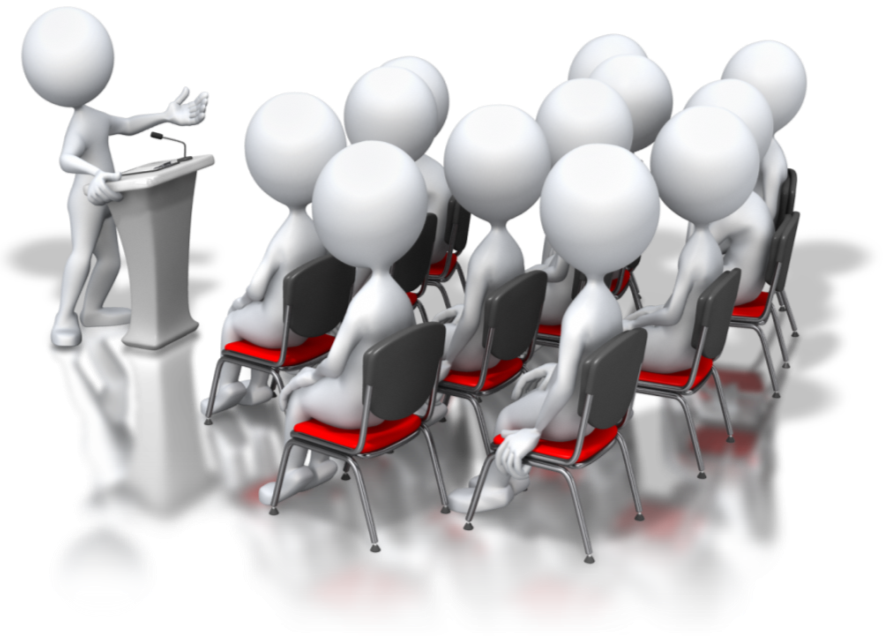 Передача знаний
н
а
и
н
я
з
Содержание
Фокус на обучающемся
Силлабус
Карта учебных действий
[Speaker Notes: Примечание: для новичков это может быть сложно, но опытные преподаватели способны охватить содержание значительного объёма, так как они знакомы с ментальными (концептуальными) моделями и могут легко “позаимствовать” из них что-то необходимое и “вставить” в их собственные модели.]
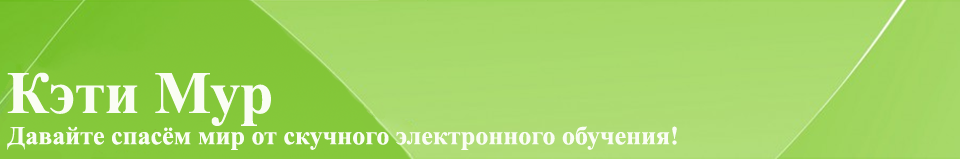 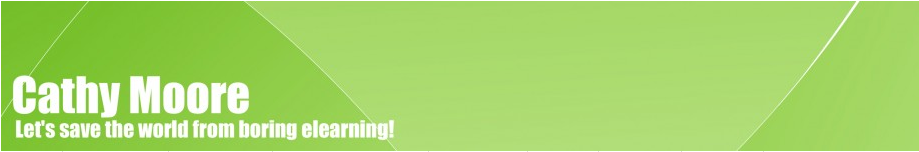 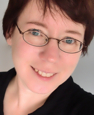 Этот подход - результат моего личного опыта использования концептуальных схем, обогащённый идеями Кэти Мур. Познакомьтесь поближе с её работами (на английском):
http://blog.cathy-moore.com/ 
или русском языке:
http://e-lpro.blogspot.ru/2012/06/blog-post_10.html
Содержание сайта
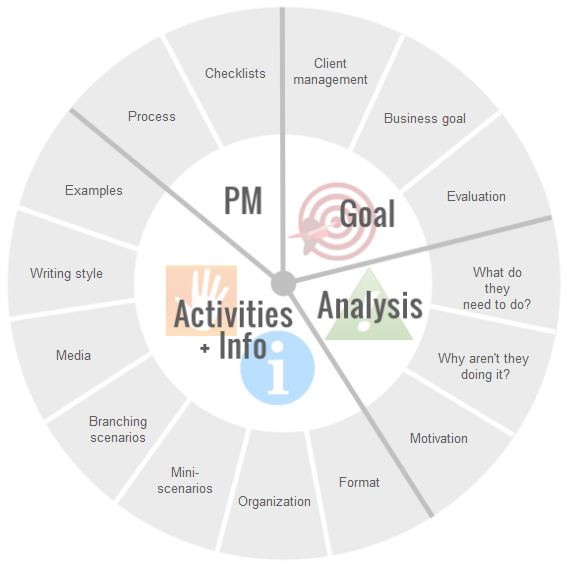 Дополнительно доступно руководство по созданию “карт учебных действий” (на английском):
http://blog.cathy-moore.com/2008/05/be-an-elearning-action-hero/
4 шага создания карты учебных действий
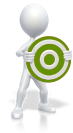 Определить цель или компетенцию
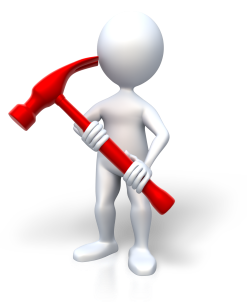 Определить профессиональные задачи, выполнение которых позволит достичь цели
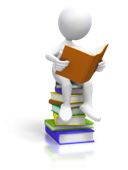 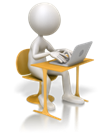 Разработать учебные мероприятия для обучения каждой профессиональной задаче
1
2
3
4
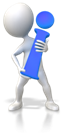 Определить необходимые умения и знания
Определить цель или компетенцию
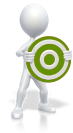 Это цель Вашей учебной сессии или тема тренинга.  
Она должна быть активной и аутентичной.
Поместите цель в центре карты.
1
[Speaker Notes: Сначала нужно определить цель или компетенцию и профессиональные задачи, и только  потом  планировать учебные мероприятия.]
Примеры целей
Прогноз грозы
Выполните наблюдения за облаками или приземными характеристиками
Подготовьте и представьте презентацию
Составьте прогноз турбулентности при ясном небе
Определите характеристики на спутниковом снимке
Составьте вероятностный прогноз на основе ансамблевого подхода и данных NWP
Цель
Выполните инструктаж пилотов
Установите компетенции
Представьте прогноз
Обслуживайте оборудование для выполнения наблюдений
Определить профессиональные задачи, выполнение которых позволит достичь цели
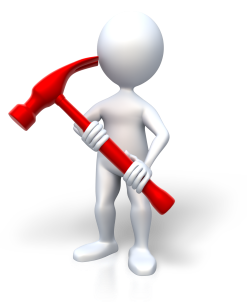 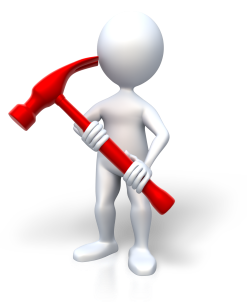 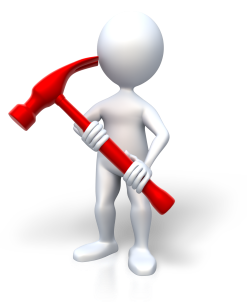 Это то, что обучающемуся придётся делать на рабочем месте. Если профессиональные задачи выполнены – 
то цель будет достигнута.
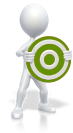 2
Пример
Прогноз грозы
Анализ характеристик
Прогноз характеристик
Цель
Представление прогноза
Оценка амплитуды характеристик
Профессиональная задача
Разработать учебные мероприятия для обучения каждой профессиональной задаче
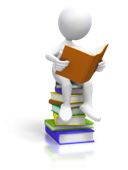 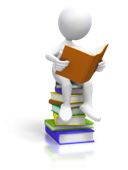 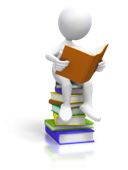 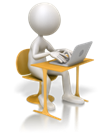 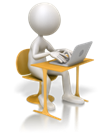 Если обучающиеся успешно завершат эти учебные мероприятия, они будут способны выполнять профессиональные задачи
Подберите учебные мероприятия для каждой профессиональной задачи
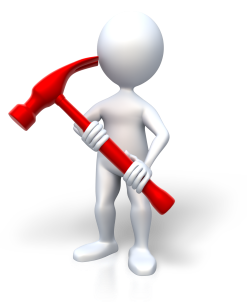 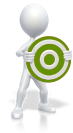 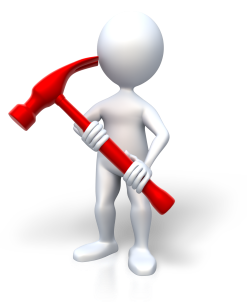 3
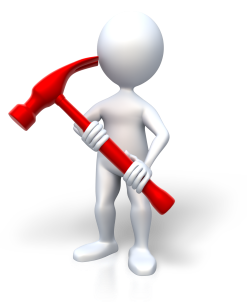 [Speaker Notes: Определив цель, которую нужно достичь, или компетенцию, которую нужно освоить, 
Вы поймёте то,  как это должно осуществляться.]
Пример
Прогноз грозы
Анализ текущей карты
Анализ композитных карт
Продукты NWP для прогноза
Дистанционное зондирование для прогноза
Анализ характеристик
Прогноз характеристик
Цель
Концептуальная модель
Оценка амплитуды характеристик
Прогноз
Климатология
Подготовка прогноза
В этом случае каждое учебное мероприятие может быть частью структурированной симуляции.
Профессиональная задача
Мероприятие
Определить необходимые умения и знания
Это поможет обучающимся выполнить учебное задание. Это не то, что обычно определяется как “полезно знать”.
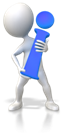 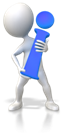 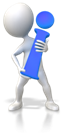 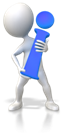 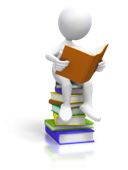 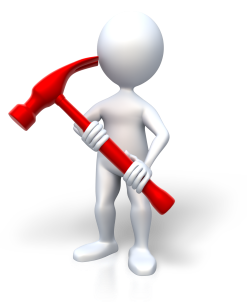 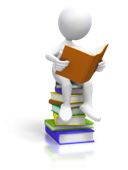 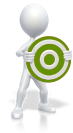 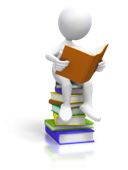 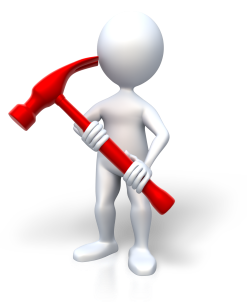 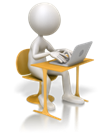 4
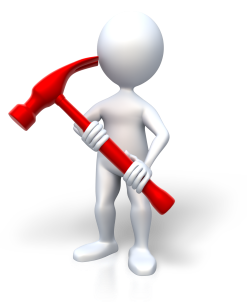 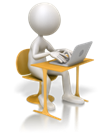 [Speaker Notes: Необходимо включить инструменты, которые могут понадобиться. 
Но ещё не время начинать обучение, хотя при обучении, основанном на силлабусе, оно здесь и начинается.]
Пример
Прогноз грозы
Навыки выполнения анализа
Знание характеристик
Концептуальные модели
Характеристики модели
Анализ текущей карты
Анализ композитных карт
Продукты NWP для прогноза
Дистанционное зондирование для прогноза
Анализ характеристик
Методы модификации дистанционных данных – модуль
COMET
Прогноз характеристик
Цель
Концептуальная модель
Оценка амплитуды характеристик
Прогноз
Климатология
Каждое учебное мероприятие - часть структурированной симуляции. Необходимые знания могут быть усвоены в ходе подготовки симуляции или при её проведении.
Подготовка прогноза
Знание амплитуд характеристик
Примеры
Профессиональная задача
Знание местных особенностей
Мероприятие
Знания
Это карта учебных действий
Информация и умения
Учебные мероприятия
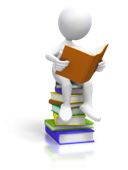 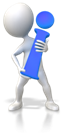 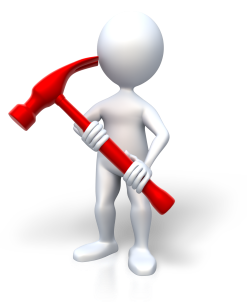 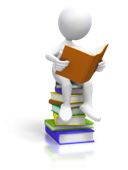 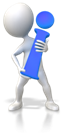 Профессиональные задачи
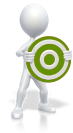 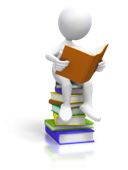 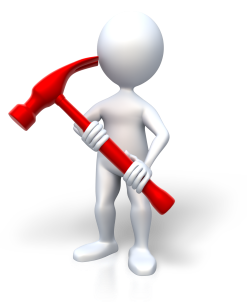 Цель
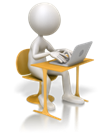 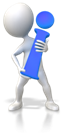 4
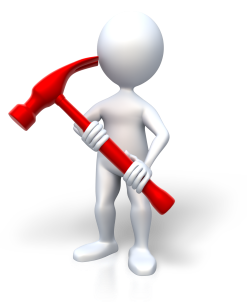 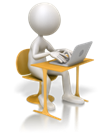 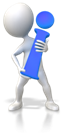 [Speaker Notes: Это – основа планирования осуществляемого Вами обучения. Начните из центра и двигайтесь дальше.]
Это карта учебных действий
Информация и
умения
Только необходимые
Учебные 
мероприятия
Основной этап обучения
Профессиональные задачи
Что они делают
Желаемая цель
Цель
4
[Speaker Notes: Это – основа планирования осуществляемого Вами обучения. Начните из центра и двигайтесь дальше.]
Вы можете добавить оценивание
Информация и
умения
Только необходимые
Учебные 
мероприятия
Основной этап обучения
Профессиональные задачи
Желаемая цель
Что они делают
Цель
4
Чтобы установить цель, проанализируйте профессиональные задачи. Система оценивания должна им соответствовать.
[Speaker Notes: Это – основа планирования осуществляемого Вами обучения. Начните из центра и двигайтесь дальше.]
Почему это карта учебных действий?
Учебное мероприятие
Действие!
Необходимые знания и умения
Действие!
Необходимые знания и умения
Учебное мероприятие
Профессиональная задача
Профессиональная задача
Действие!
Учебное мероприятие
Действие!
Цель
или
компетенция
Действие!
Действие!
Действие!
Учебное мероприятие
Профессиональная задача
Необходимые знания и умения
Действие!
Профессиональная задача
Действие!
Действие!
Учебное мероприятие
Действие!
Учебное мероприятие
Учебное мероприятие
Действие!
Необходимые знания и умения
Необходимые знания и умения
Силлабус vs. карта учебных действий
Чем, по Вашему мнению, они отличаются?
[Speaker Notes: Что интереснее? Что больше мотивирует?]
Силлабус vs. карта учебных действий
[Speaker Notes: Что интереснее? Что больше мотивирует?]
4 шага создания карты учебных действий
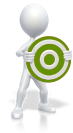 Определить цель или компетенцию
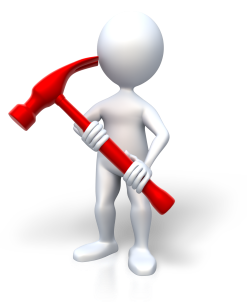 Определить профессиональные задачи, выполнение которых позволит достичь цели
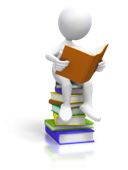 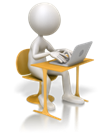 Разработать учебные мероприятия для обучения каждой профессиональной задаче
1
2
3
4
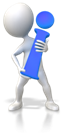 Определить необходимые умения и знания
Отложите в сторону Ваш силлабус!
Используйте это
Активная вовлечённость
Компетенции
Изменения
Карта учебных действий
Aутентичные
Aктивные
Оцениваемые
Чёткие и краткие
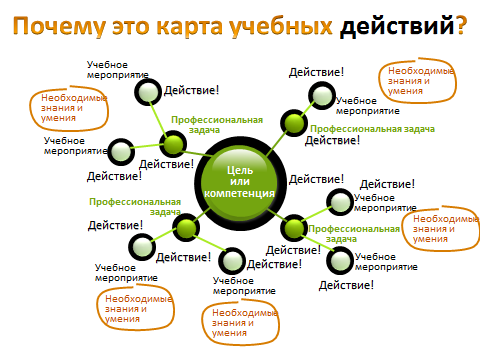 4 шага создания карты учебных действий
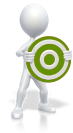 Определить цель или компетенцию
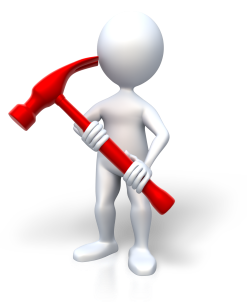 Определить профессиональные задачи, выполнение которых позволит достичь цели
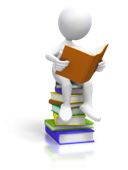 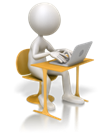 Разработать учебные мероприятия для обучения каждой профессиональной задаче
1
2
3
4
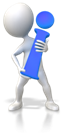 Определить необходимые умения и знания
Упражнение
Просмотрите примеры в презентации
Создайте карту учебных действий для чего-то, что Вы преподаёте в настоящее время
Начните с одной сессии и создайте электронную карту, или на бумаге
Следуйте 4 шагам процесса разработки:
Определить цель или компетенцию
Определить профессиональные задачи, выполнение которых позволит достичь цели
Разработать учебные мероприятия для обучения каждой профессиональной задаче
Определить необходимые умения и знания
3. Загрузите Вашу карту
Учебное мероприятие
Необходимые знания и умения
Профессиональная задача
Цель или
компетенция
Учебное мероприятие